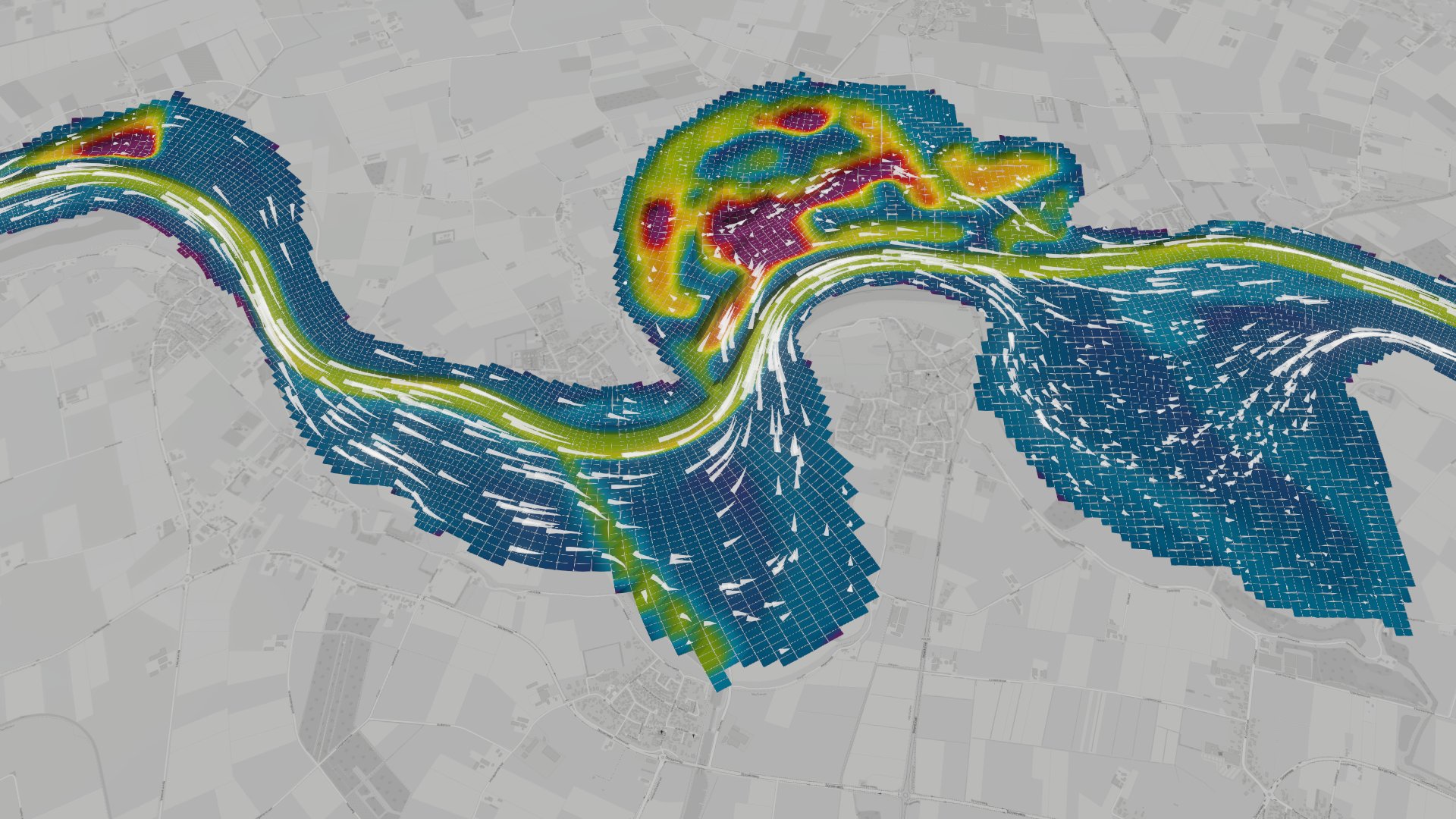 DigiShape
Innovatie platform voor digitalisering van de watersector
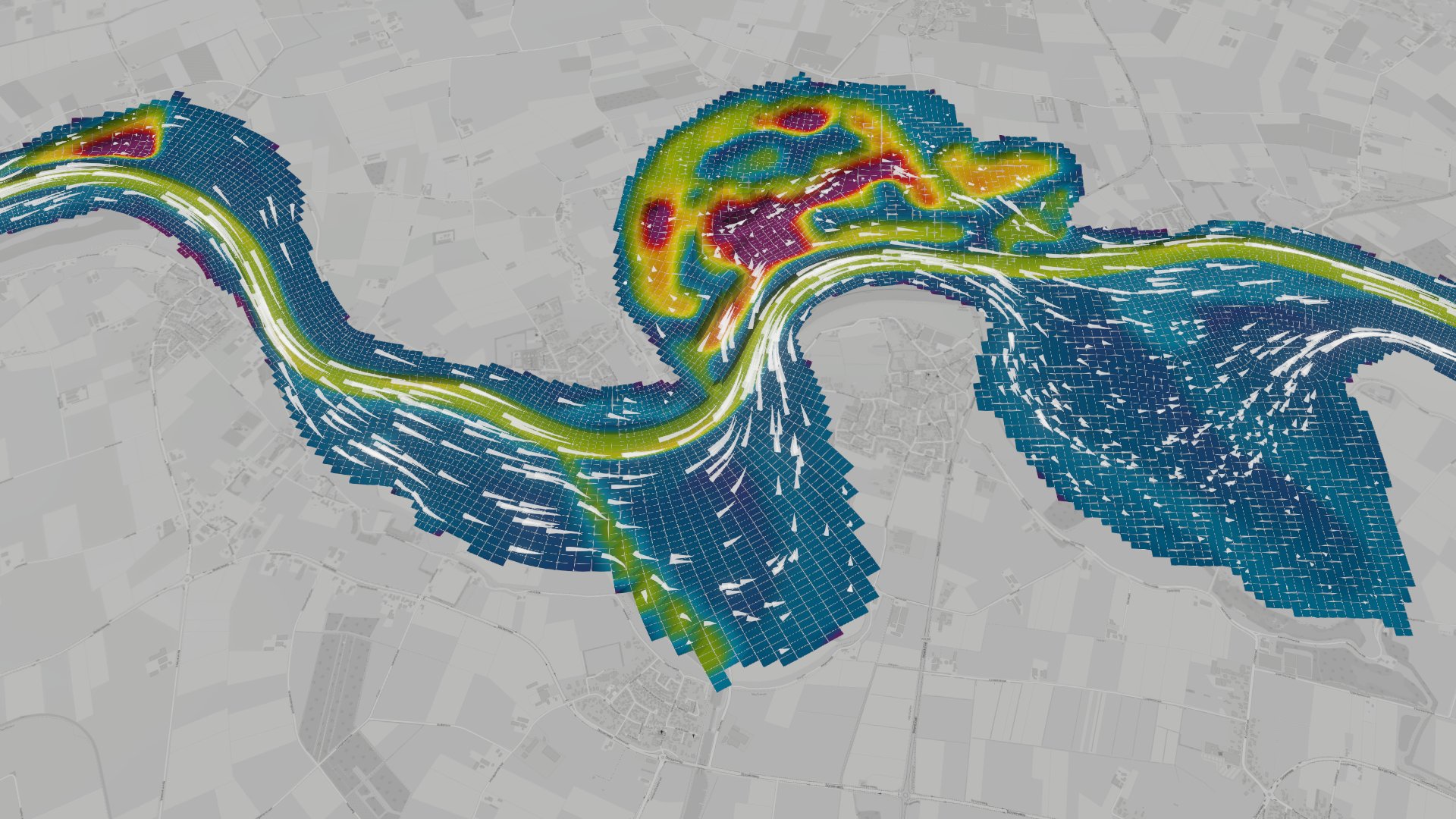 Bedankt
Chris@digishape.nl | 06-20538388
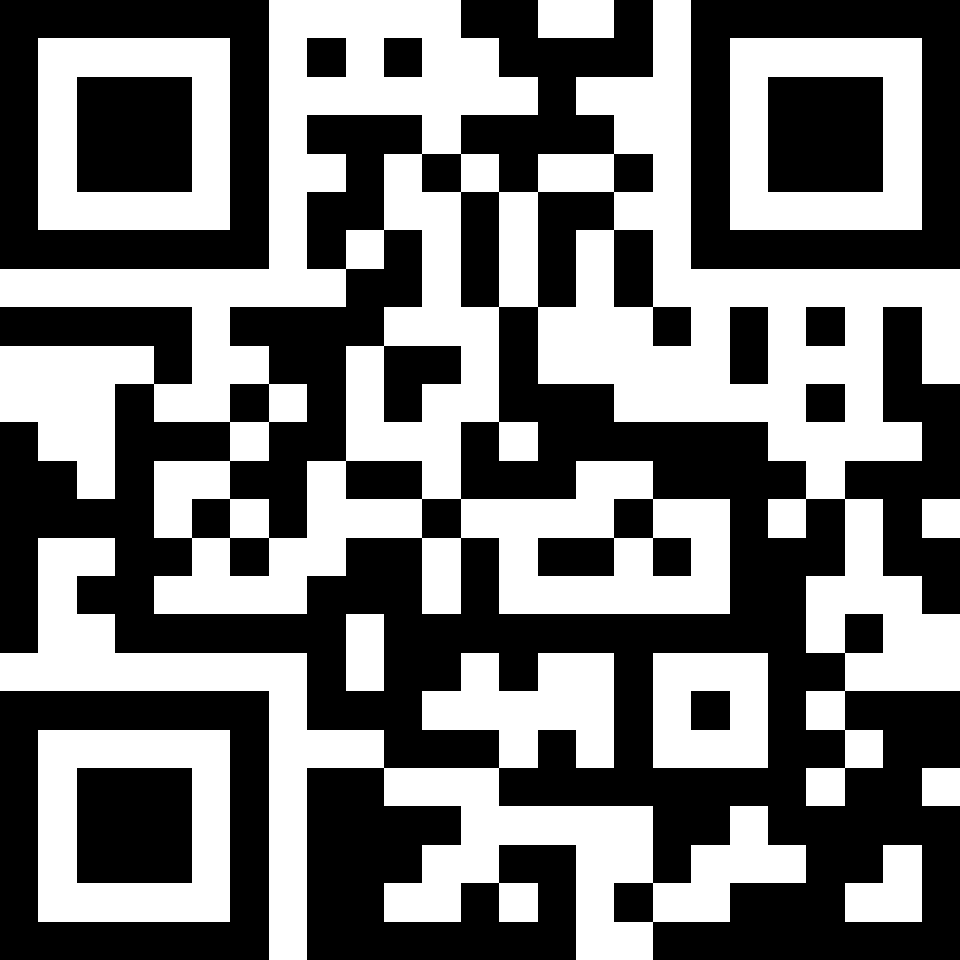 Op de hoogte blijven?

Schrijf je in voor de nieuwsbrief op www.DigiShape.nl
Volg DigiShape op LinkedIn